7 HousingWhat kinds of houses did they live in?
House vs. hall, etc.

Mediterranean pattern of design with
	central courtyard
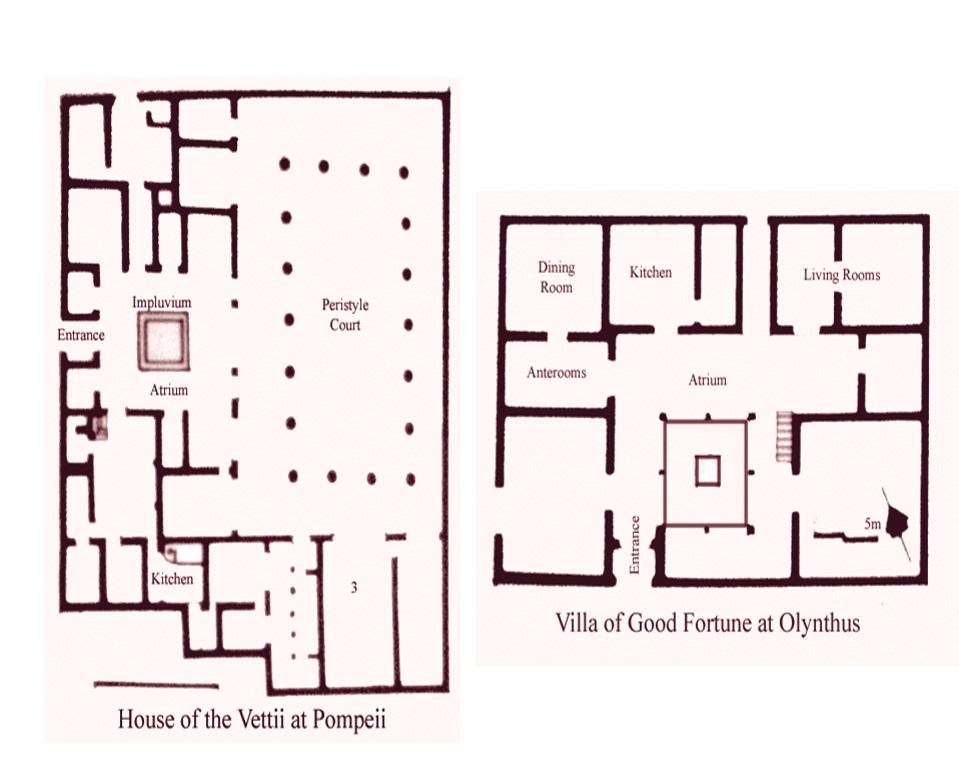 Two luxuriousPompeiihouses
Ostia “prefabs”
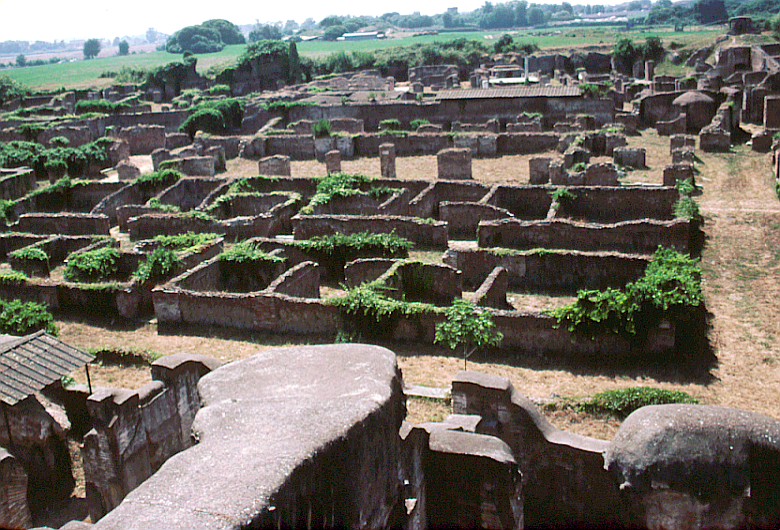 Examples of “insulae” in Ostia and Rome
House of Diana, Ostia
Insula in Rome
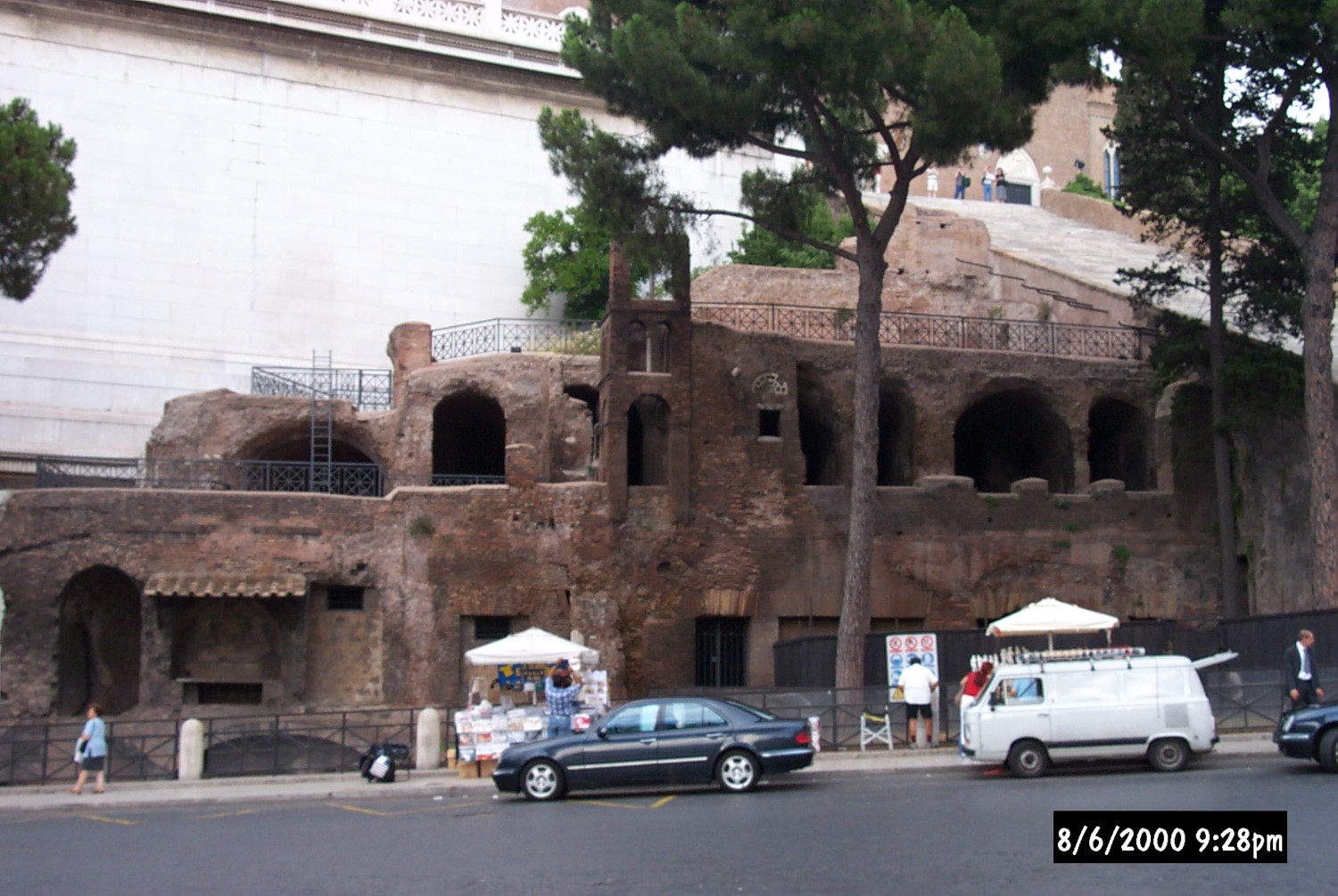